Breakfast: the forgotten meal
Ms. Roseann Bayer
I.S. 143 Eleanor Roosevelt
Rbayer@schools.nyc.gov
True or False?
Skipping breakfast helps a person avoid gaining weight.

False
True or False?
Eating breakfast has
been proved to help
students do better
in school.

True
True or False?
Eating breakfast regularly as kids helps young people develop healthy eating habits for the rest of their lives.
True
What did you have for breakfast today? (Be honest.)
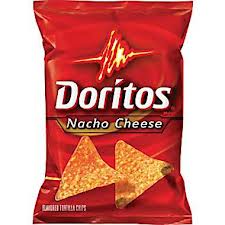 An informal poll of students answered:
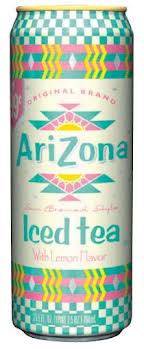 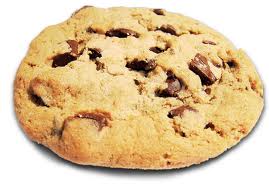 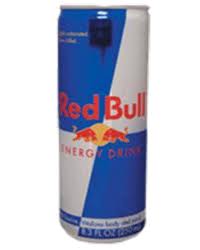 NOTHING!
Why should I care about breakfast?
“Teens who eat breakfast may do better in school and sports—and have healthier weights. By eating breakfast, you can increase your memory, stay focused, and feel less grouchy and restless.”


Source:  http://www.win.niddk.nih.gov/publications/take_charge.htm
Learn more about breakfast
Your group will read and prepare a summary of the assigned section of this article, “Breakfast’s Benefits.”
Group Roles
1. Leader – keeps group on task and ensures that the summary includes reasons why students should eat breakfast.
2. Recorder – keeps record of group’s findings
3. Time keeper – watches clock and updates group on how much time remains
4. Presenter – informs class on group’s findings
So, why don’t kids eat a good breakfast?
Use the “Identifying the Causes” worksheet to explore the reasons why kids aren’t eating a good breakfast or any breakfast at all.
Steps of the Public Policy Analyst (PPA)
Define the Problem
Gather the Evidence
Identify the Causes
Examine the Existing Policy
Develop Solutions
Select the Best Solution